Csoportos rejtvény | Nukleáris reakciók
I. csoport : β- -átalakítás
Profil: β- -Conversion
Béta-mínusz konverzió segítségével egy neutronfelesleggel rendelkező héliummagból stabil lítium atommag hozható létre.
Szakértői feladat | Nukleáris medicina
Az orvostudományban a radioaktív nuklidokat gyakran használják a radionuklidterápiában. Például béta-mínusz sugárzókat juttatnak a szervezetbe, ahol bomlanak és sugárzást bocsátanak ki. Tipikus példa erre az I-131 (jód), amely felhalmozódik a pajzsmirigyben, és ott béta-minusz bomlásnak indul.
Állítsa fel az I-131 reakcióegyenletét, és állapítsa meg, hogy melyik elem keletkezik. Használd a nuklidtáblázatot és az általános képletet a Nutshell dobozból.
Orvosi szempontból valóban hasznos lehet egy olyan radioaktív anyagot, mint az I-131, az emberi szervezetbe juttatni. Tegyen feltevéseket a következő kérdés megválaszolásához:
Milyen orvosi célt szolgálhat a radioaktív jód 131?
Dióhéjban
!
Otthoni csoport feladat
Mit kell elmagyarázni:
Válasszon ki egy tetszőleges radioaktív béta-mínusz nuklidot a nuklidtáblázatból, és írja fel a reakcióegyenletet. Az egyenlet segítségével foglalja össze röviden a béta-minusz átalakulást és annak tulajdonságait.
Ismertesse röviden a radionuklidterápia elvét. Beszélje meg a b) pontra vonatkozó feltételezéseit a csoporttagjaival, és ha szükséges, ellenőrizze elképzeléseit a radionuklidterápiáról szóló internetes kereséssel.
Amit ki kell derítenie:
A 2. csoport segítségével hasonlítsa össze a béta-mínusz konverziót a béta-plusszal és az elektronbefogással. Tekintse át a három reakcióegyenletet, és írja le a három reakció közötti kapcsolatot.
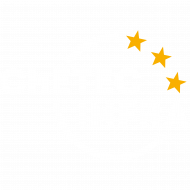 Hannes Nitsche által készített anyagokCreative Commons Attribution-ShareAlike 4.0 Nemzetközi (CC-BY-SA 4.0)
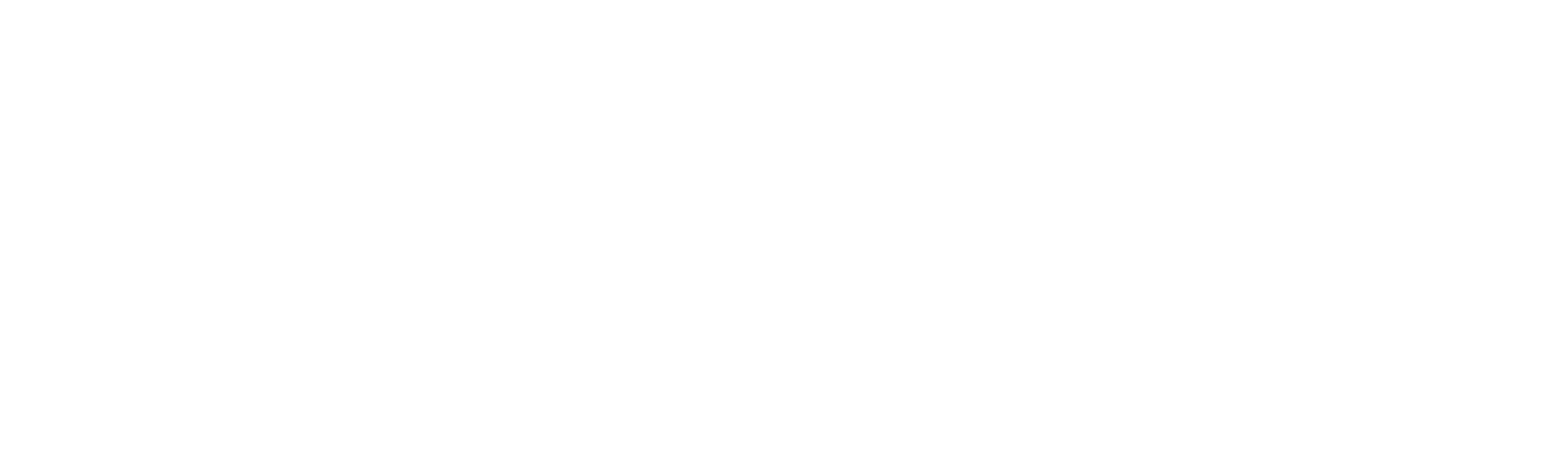 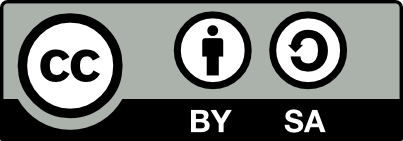 II. csoport : β+ - Átalakítás
Csoportos rejtvény | Nukleáris reakciók
Profil : β+ -Conversion
Stabil lítium atommagot lehet létrehozni egy neutronhiányos berillium nukleoidból béta-plusz konverzióval.
Szakértői feladat | Maradjon pozitív
Állítsa fel az F-18 (fluor) reakcióegyenletét, és állapítsa meg, hogy melyik elem keletkezik. Használd a nuklidtáblázatot és az általános képletet a Nutshell dobozból.
Dióhéjban
!
Otthoni csoport feladat
Mit kell elmagyarázni:
Válasszon ki bármelyik radioaktív nuklidot, amely béta-plusz átalakuláson vagy elektronbefogáson megy keresztül a nuklidtáblázatból, és írja fel a két reakcióegyenletet. Az egyenlet segítségével foglalja össze röviden a béta-plusz konverziót és az elektronbefogást, valamint ezek tulajdonságait. 
Amit ki kell derítenie:
A b) feladatból származó kálium-40 még egy nukleáris átalakuláson mehet keresztül. Ellenőrizd a nukleidtáblázatban, és jegyezd fel ezt a további magátalakulást. Beszéljétek meg közösen a következő kérdést:
Hogyan lehetséges, hogy egy nuklid több különböző leánymaggá alakulhat át?
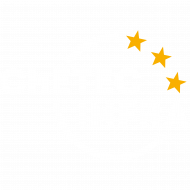 Hannes Nitsche által készített anyagokCreative Commons Attribution-ShareAlike 4.0 Nemzetközi (CC-BY-SA 4.0)
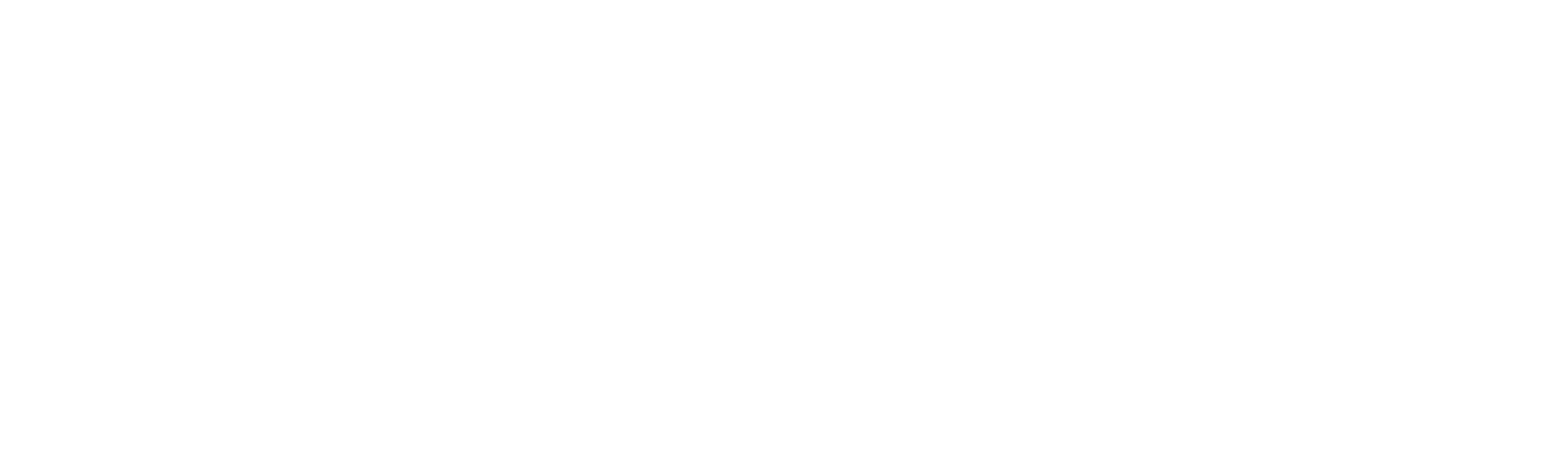 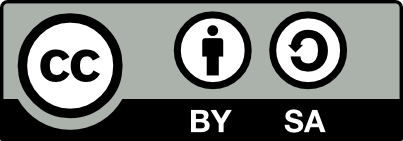 Csoportos rejtvény | Nukleáris reakciók
III. csoport: Nukleáris fúzió
Profil : Nukleáris fúzió
A csillagokban fontos magfúzió a két hélium-4 atommag fúziója. Itt egy berillium atommag keletkezik, és gamma-sugárzás szabadul fel.
Szakértői feladat | Fúzió a laboratóriumban
Írja fel a reakcióegyenletet. Használd a tömegszám és a protonszám megőrzését, valamint a nuklidtáblázatot a leánymag meghatározásához (a dióhéj dobozban található képlet segíthet).
Tegyen feltevéseket a következő kérdés megválaszolásához:
Bár ezt a fúziós reakciót már 1917-ben megfigyelték, és ma már sokfélea részecskegyorsítók segítségével a magfúziók számos fajtáját el lehet végezni, ez még mindig nema magfúziót hatékony energiaforrásként használni. Hogyan lehetséges ez?
1
Dióhéjban
!
Otthoni csoport feladat
Mit kell elmagyarázni:
Írja fel két hélium-4 atommag fúziójának reakcióegyenletét (csak egy leányatom és egy foton szabadul fel). Az egyenlet segítségével foglalja össze röviden a magfúziót és annak tulajdonságait.
Amit ki kell derítenie:
Az a) feladatban szereplő Rutherford-reakcióból származó izotóp radioaktív. Állítsa fel a nukleidtérkép segítségével az 1. csoport segítségével az ezt követő konverziós egyenletet.
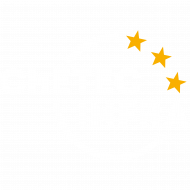 Hannes Nitsche által készített anyagokCreative Commons Attribution-ShareAlike 4.0 Nemzetközi (CC-BY-SA 4.0)
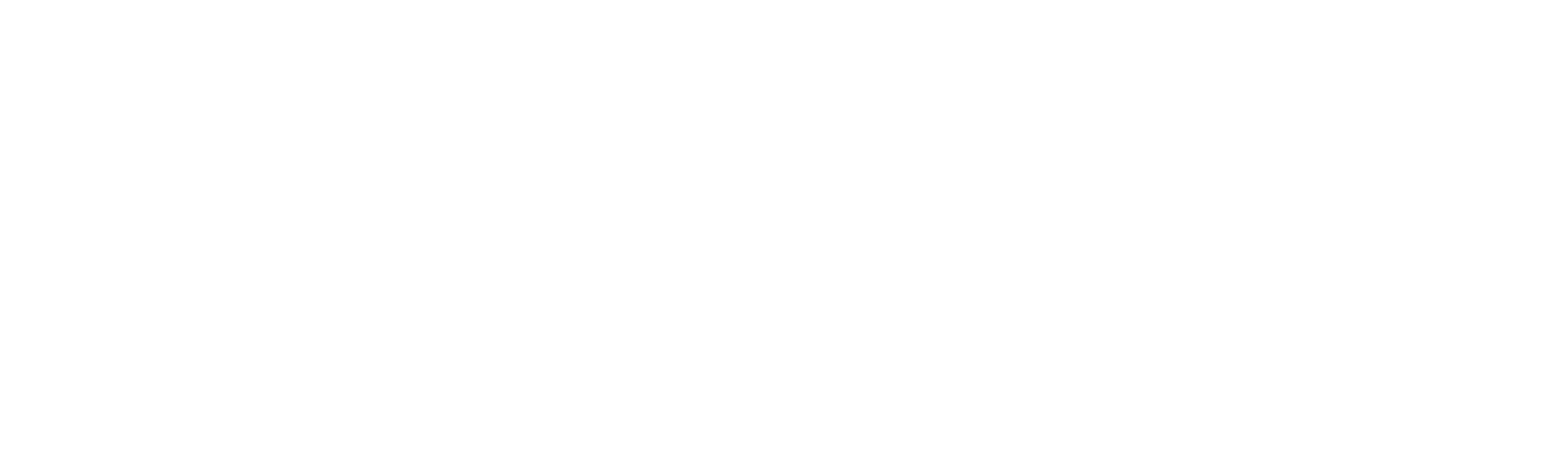 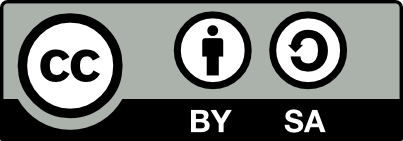 Csoportos rejtvény | Nukleáris reakciók
IV. csoport: Neutronbefogás
Profil : Neutron befogása
A hélium-3 stabil, de egy szabad neutronnal reakcióba lépve hélium-4 keletkezhet, amelynek kötési energiája magasabb.
Szakértői feladat | Nukleáris hulladék
Az atomreaktorokból származó nukleáris hulladék jelentős része az atomreaktorok neutronbefogása során keletkezik. Ebben a folyamatban az eredeti nukleáris fűtőanyag (általában urán) szabad neutronokkal reagál, és még nagyobb tömegszámú radioaktív izotópokat hoz létre. Erre példa az U-238 (uránizotóp, amely még a természetben is előfordul kis mennyiségben) neutronbefogása.
Állítsa fel a reakcióegyenletet, és használja a tömegszám és a protonszám megőrzését, valamint a nuklidtáblázatot a leánymag meghatározásához (A dióhéj dobozban található képlet segíthet).
Dióhéjban
!
Otthoni csoport feladat
Mit kell elmagyarázni:
Válasszon ki egy tetszőleges stabil nuklidot, és írja fel a neutronbefogás reakcióegyenletét. Az egyenlet segítségével foglalja össze röviden a neutronbefogást és annak tulajdonságait.
Magyarázza el, hogyan lehet kiszámítani a fúziós reakcióban felszabaduló energiát.
Amit ki kell derítenie:
Miért fordulhat elő neutronbefogás különösen alacsony kinetikus energiáknál? Kérdezd meg a 3. csoportot, és derítsd ki, mi a "probléma" a magfúzióban, és mi a Coulomb-gát.
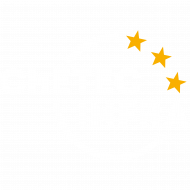 Hannes Nitsche által készített anyagokCreative Commons Attribution-ShareAlike 4.0 Nemzetközi (CC-BY-SA 4.0)
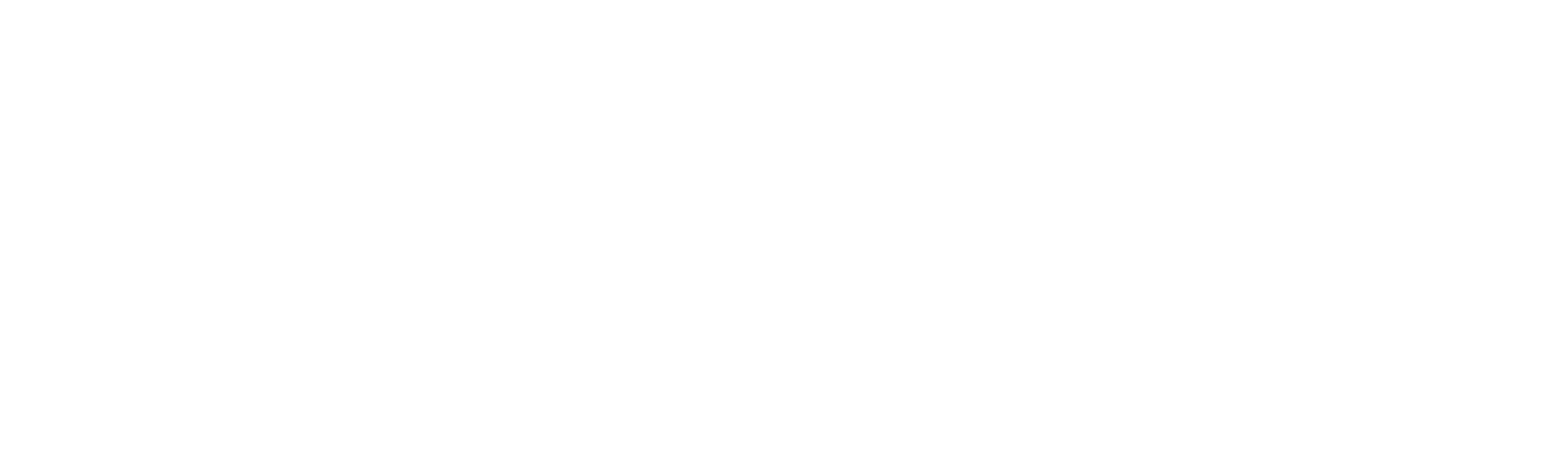 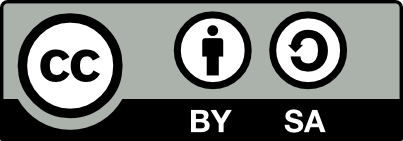 A14 N(α,γ)18 F - Reakció adatelemzése N(α,γ) F - Reakció
01 Hogyan fogjunk el egy fotont
Feladat 1 | A foton energiája
A reakció során mozgási energiájú gamma-kvantum (foton) szabadul fel. Számítsuk ki a foton kinetikus energiáját az energiamegmaradás és a résztvevő reaktánsok nyugalmi energiáinak felhasználásával (lásd a nuklidtérképet). A nyugalmi energiára vonatkozik:
Értesítés:
Milyen feltételezésekkel kellett számolnod az 1b-ben szereplő fotonenergia kiszámításához? A kiszámított energia az egyetlen lehetséges mozgási energia, amellyel a foton rendelkezhet?
Feladat 2 | Energiaszintek
Az 1. ábra az atommag 4 lehetséges energiaszintjét mutatja. A gerjesztett állapotokból az alapállapotba való átmenet során fotonok szabadulnak fel, amelyek energiáját egy detektor méri. A kísérletet többször megismételjük, és egy energiaspektrumot rögzítünk (lásd a 2. ábrát, nagyméretű a táblán).
Néhány fotonenergiát feltűnően gyakran mérnek (ún. csúcsok). Hogyan viszonyulnak a csúcsok energiái az 1. ábrán látható energiaszint diagramhoz? Magyarázza meg! Fogalmazza meg az összefüggést egyenletek segítségével.
Energia keV-ban
2. ábra: Gamma spektrum
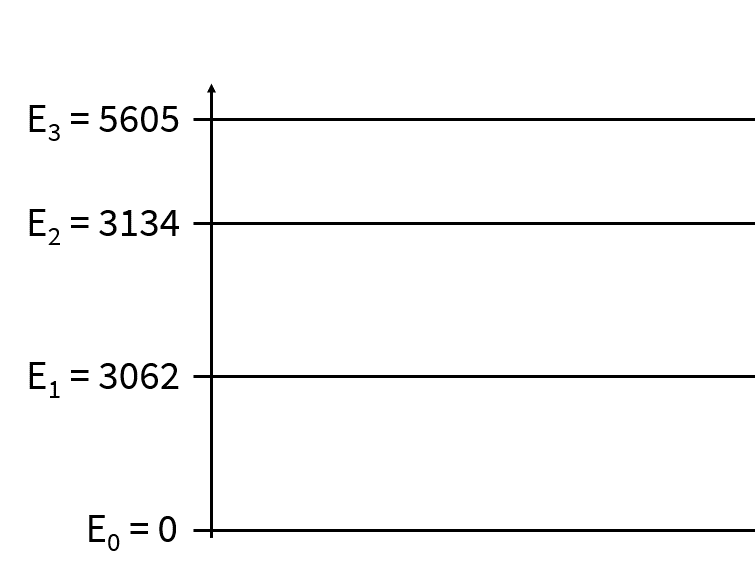 Eseményszámlálás
Térjen vissza az 1c. kérdéshez. Még mindig egyetért a feltételezésével? Szükség esetén javítsa ki a feltételezését.
Földi állapot
1. ábra: Term diagram
Energia keV-ban
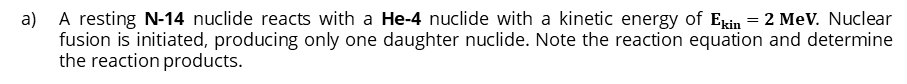 Hannes Nitsche által készített anyagokCreative Commons Attribution-ShareAlike 4.0 Nemzetközi (CC-BY-SA 4.0)
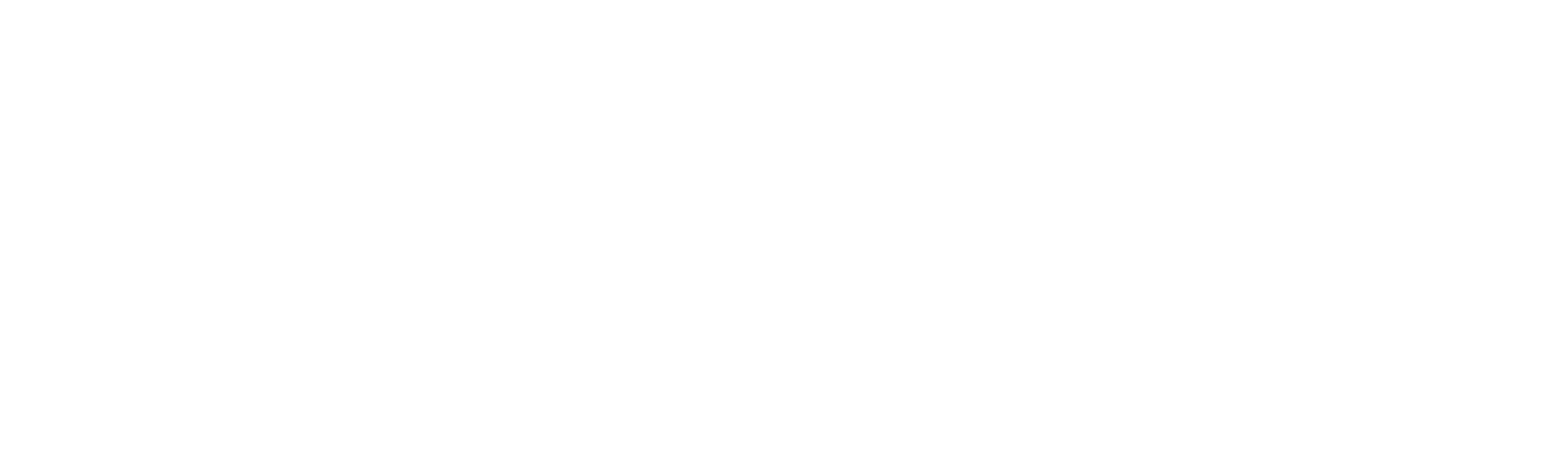 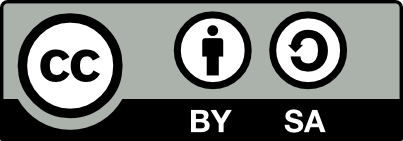 A14 N(α,γ)18 F - Reakció adatelemzése N(α,γ) F - Reakció
02 Adatelemzés
3. feladat | A spektrum elemzése
Határozza meg a mért események 𝐍 számát a többi energiaátmenet esetében. Vonjuk ki a hátteret a bemutatott séma szerint. Írja be a mérési eredményeket a közös mérési táblázatba.
4. feladat | Keresztmetszet
5. feladat | A reakciósebesség
Az Adatelemző eszközzel számítsa ki a reakciósebességet a hőmérséklet függvényében. Hogyan értelmezhető az eredmény?
Milyen közelítéseket kellett tennünk az adatelemzéshez? Beszélje meg minőségileg az eredményeink mérési bizonytalanságát és a lehetséges hibaforrásokat.
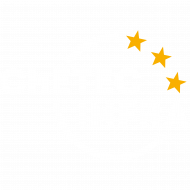 Hannes Nitsche által készített anyagokCreative Commons Attribution-ShareAlike 4.0 Nemzetközi (CC-BY-SA 4.0)
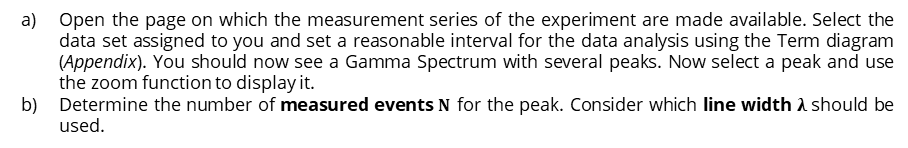 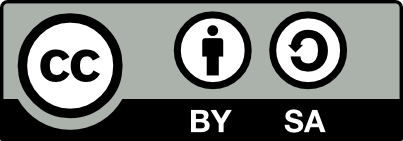 A14 N(α,γ)18 F - Reakció adatelemzése N(α,γ) F - Reakció
Függelék
A fluor-18 redukált terminus diagramja
Energia keV-ban
5673
2539
2611
4592
5673
5605
5603
2471
2543
4524
5605
2541
5603
A kísérleti fizikai mennyiségek magyarázata
Lövedékek száma
Észlelési valószínűség
3134
3062
2053
3134
3062
1081
Célsűrűség
1081
0
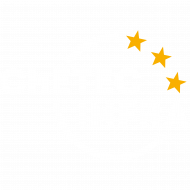 Hannes Nitsche által készített anyagokCreative Commons Attribution-ShareAlike 4.0 Nemzetközi (CC-BY-SA 4.0)
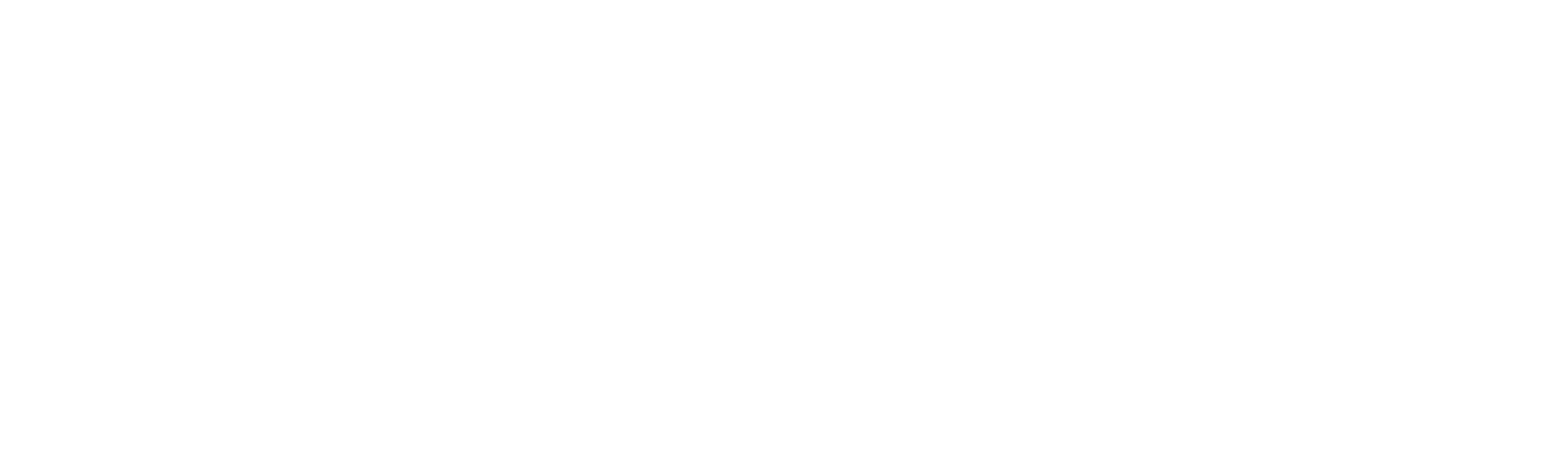 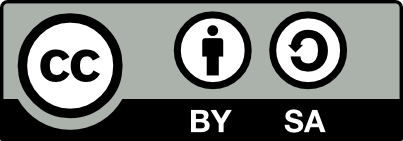 Nehéz elemek keletkezése
Nuklid verseny: szabályok
A játék céljaA feladat az, hogy a célnuklidot neutronbefogás segítségével szintetizáld, vagyis a játékfiguráddal elérd. Próbáld meg kevesebb lépéssel elérni a célt, mint az ellenfeled. 
Játékszabályok
A nukleoszintézis előrehaladásához meg kell próbálnod feljutni a nukleoidtáblázat jobb felső részébe. A neutronbefogás segít ebben. A neutronbefogás azonban csak bizonyos valószínűséggel történik meg. Az instabil nuklidok is bomolhatnak, mielőtt a neutronbefogás bekövetkezne.
Mindkét játékos egyszerre kezdi első körét, és a következő eljárást kell követnie:
Számítsa ki a valószínűségi arányt az adott nuklidra, amelyen áll (azt mutatja, hogy a neutronbefogás mennyire valószínű a nuklid bomlásához képest).
Vegyétek ki a táblázatból, hogy melyik számot kell dobnotok ahhoz, hogy a neutronbefogás sikeres legyen. Minél nagyobb a valószínűségi arány, annál nagyobb az esélyetek a neutronbefogásra.
Most mindannyian sorban dobtok a kockával, hogy megkíséreljétek a neutron befogását.Két lehetőség van:
Ha a kockáid száma elég magas, akkor a neutronok befogásával léphetsz a táblán, és folytathatod a játékot. A te köröd folytatódik, tehát az 1. lépéssel kezded újra az új mezőn.
Ha a kockaszámod túl alacsony, akkor az a nuklid, amelyen állsz, el fog bomlani. Tehát a bábut a nukleáris bomlás szabályai szerint kell mozgatnod:Béta-mínusz, dupla béta-mínusz, béta-plusz vagy dupla elektronbefogás.Ezzel a köröd véget ér. Az ellenfeled addig folytathatja, amíg neki is nem kell nukleáris bomlást végrehajtania. Csak akkor léphettek újra a versenybe, ha mindketten végrehajtottatok egy-egy nukleáris bomlást.
Az a játékos, aki kevesebb lépéssel eléri a megadott célt, megnyeri a nukleáris versenyt. Minden játék után hasonlítsátok össze, hogy milyen utat jártatok be.
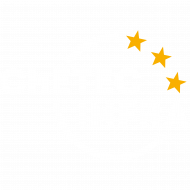 Hannes Nitsche által készített anyagokCreative Commons Attribution-ShareAlike 4.0 Nemzetközi (CC-BY-SA 4.0)
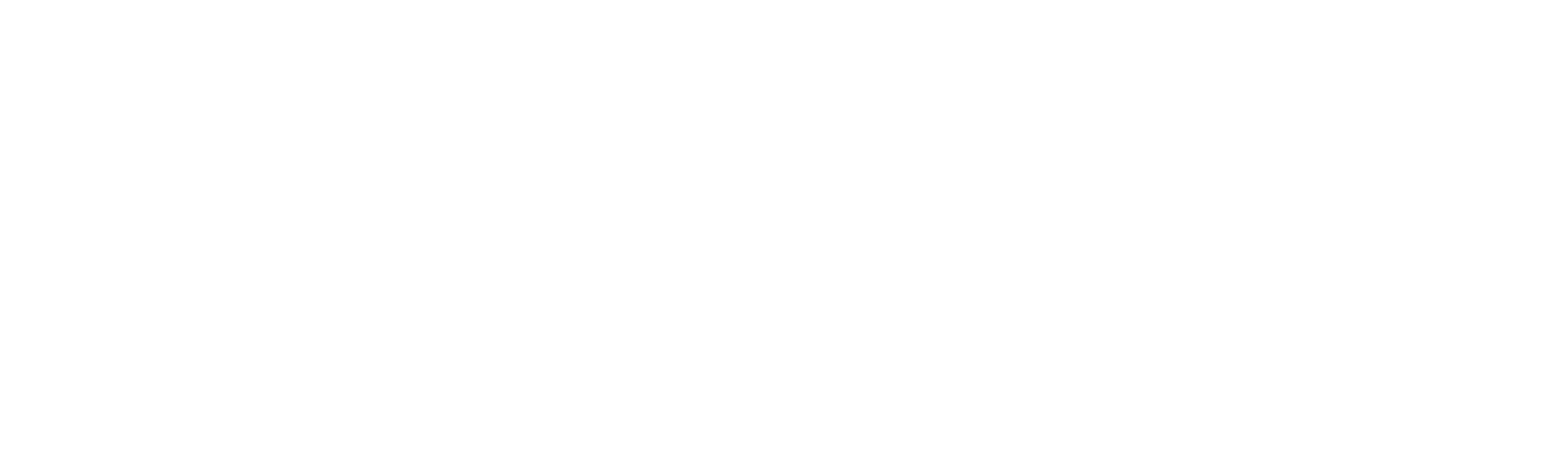 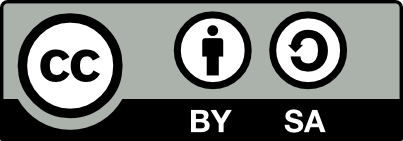